Gym Sports business case description
Gym Sports’s revenues make it a sustainable business in the short to middle term, but several factors threaten its profitability: 
- Low level of customer loyalty. Customers visit their Gym Sports club because it is close but they would easily switch to a fitness center with lower prices and a convenient location.
 - Lack of brand attachment. Surveys show that customers and prospects do not perceive Gym Sports as a unique, specific brand. They tend to associate it with any other fitness club, including competitors with lower prices.
 - Lack of scalability within each fitness center due to 1) cost structure: personalized coaching by certified experts is limited by HR costs, 2) difficulty with capacity management: fitness machines and group activities are alternatively overcrowded or not used at all.
“Gym Sports” is a 30-year company owned by an investor with an objective of increasing the profitability of this asset, at a constant business perimeter. 
Its yearly revenue is 57 million €.
Sport Gym manages 123 fitness centers across the country. Each fitness center is a place where gym goers can exercise with machines, group activities and other equipment.
There are three types of customers: members with a year-long subscription (350€ / year), members on a monthly plan (41€ / month), and visitors for the day (15€ / day).
Copyright © 2017-2019, emlyon business school. DDBM is for you to use without restriction in modeling your own or other people's businesses. If you wish to use DDBM in original or adapted to sell it as a tool, you must contact the copyright holder for permission.
Designed by: Mark Spencer, VP Marketing Gym Sports
Canvas #1Strategic objectives of Gym Sports
Date: 	   _____May 15_____
“In 5 years time, we must be the leader of premium fitness centers in France

“By providing ……personalized fitness services……. to clients seeking a qualitative, exclusive service.

Which translates into these 3 strategic objectives:
#1 Transform our offer so that customers can get a truly personalized experience

#2 Adapt our offer so that the premium experience can be achieved at a lower cost of delivery

#3 Structure the offer to address small scale, high return demand segments
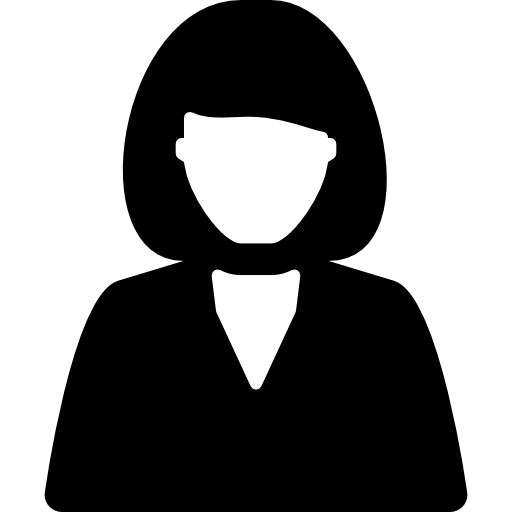 Or, in your own words:

Premium customers for fitness expect a personalized service. Fitness centers cater for this need by offering dedicated coaches which come at a high costs of delivery and low level of precision.
Gym Sports can become the leader of premium fitness centers by developing an offer and a brand identity centered on truly personalized services, enabled by data tracking and analysis.
Copyright © 2017-2019, emlyon business school. DDBM is for you to use without restriction in modeling your own or other people's businesses. If you wish to use DDBM in original or adapted to sell it as a tool, you must contact the copyright holder for permission.
Designed by: Mark Spencer, VP Marketing Gym Sports
Canvas #02
Identifying the target / 4D Methodology
Date: 	   _____May 15_____
Name of the target department / user / segment: 

_________________________________________________
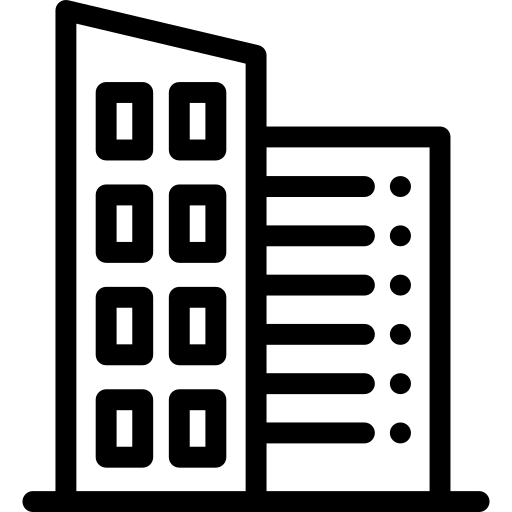 Headquarters / Corporate / Support functions
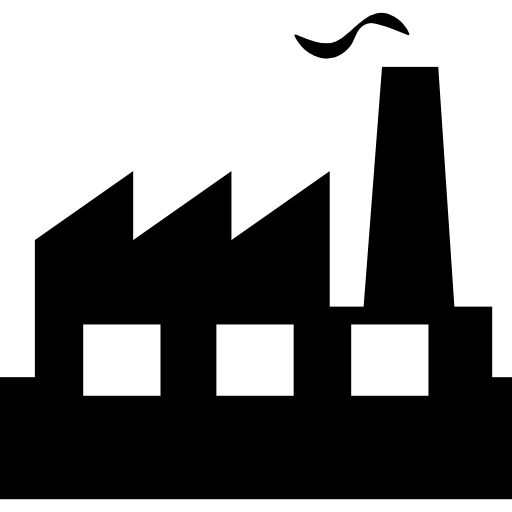 Name of the target department / user / segment: 

_________________________________________________
Production
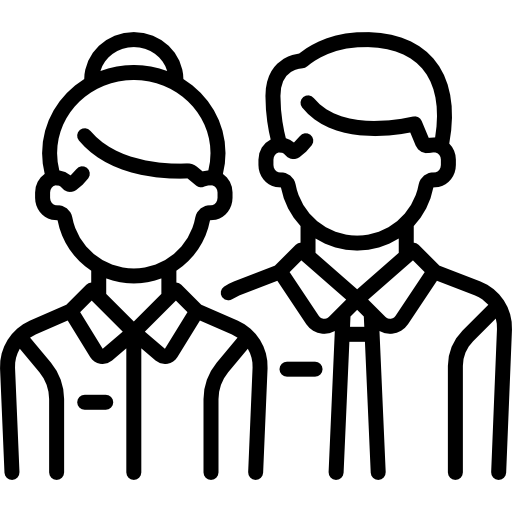 Name of the target department / user / segment: 

High spending customers
Customers / users
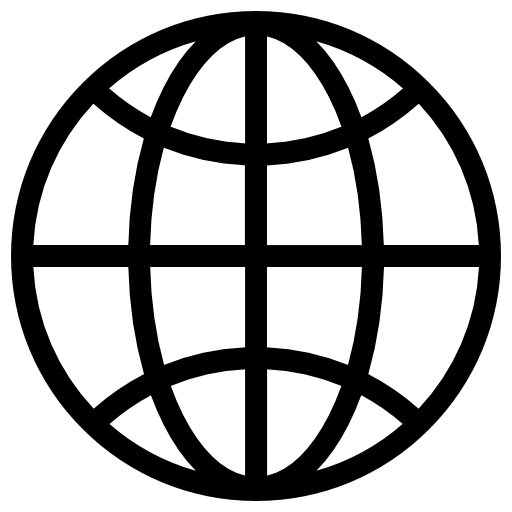 Name of the target department / user / segment: 

_________________________________________________
New markets
Copyright © 2017-2019, emlyon business school. DDBM is for you to use without restriction in modeling your own or other people's businesses. If you wish to use DDBM in original or adapted to sell it as a tool, you must contact the copyright holder for permission.
Designed by: Mark Spencer, VP Marketing Gym Sports
Canvas #03:
Profiling the target user with an avatar
Date: 	   _____May 15_____
Name of the Avatar: Béatrice Dumaurier
Lifestyle
Socio demographic attributes
Age: 			 _45______________

Marital status: 	 _Married

Number of kids: 	 3

Occupation: 	 VP Supply Chain

Monthly income:	 8000 euros

Country & city of residence: Strasbourg, France

Highest degree: high school / univ / other: __________________
Level of fitness: 	weak / average / fit / competitive	
	 
Social life: 	none / occasional / regular / party animal

Societal involvement: none / occasional / regular / leader
Media and cultural preferences
Preferred extra professional activity: go to restaurant with friends

The social media they visit daily: Facebook / Instagram / Snapchat / LinkedIn / Twitter / Youtube
The last book they read: Getting Things Done

Their preferred TV show: Series on Netflix

The last movie they went to: Vaiana (with her kids)
Copyright © 2017-2019, emlyon business school. DDBM is for you to use without restriction in modeling your own or other people's businesses. If you wish to use DDBM in original or adapted to sell it as a tool, you must contact the copyright holder for permission.
Designed by: Mark Spencer, VP Marketing Gym Sports
Canvas #04
Customer needs analysis
Date: 	   _____May 15_____
What resource do they need to perform their task?
What do they try to deliver?
Gym clothes
Motivation
Budget to pay the membership
Walk to the gym
A fit body
A healthy condition
What frustrations do they experience?
Crowded place
Anonymous environment
Lack of motivation
Not sure price and efforts are worth it
Lack of time
Vanishing motivation
Better physiological performances (stronger cardio, smaller waist  size,  bigger muscles, ...)
Better sport performance (running a longer distance, lifting more weights…)
What constraints do they face? (time? budget? distance? legal? etc.)
What KPIs to measure success?
Copyright © 2017-2019, emlyon business school. DDBM is for you to use without restriction in modeling your own or other people's businesses. If you wish to use DDBM in original or adapted to sell it as a tool, you must contact the copyright holder for permission.
Designed by: Mark Spencer, VP Marketing Gym Sports
Sources of data / 4D Methodology
Date: 	   _____May 15_____
via objects
about people
Biometrics and user id on each equipment
Sociodemo survey  and extended bodily measurements when joining the club
Badging data: entry and exit time
Google Health or Apple equivalent
Customer database: info on memberships
on websites / Internet / mobile apps
from the past
(archives, databases)
Fitbit data and other similar fitness tracking devices
Health insurance data ?
From equipment manufacturers?
Coaching orientation session
Exercise test via a certified  medical office
related to an event
third party data / open data
Copyright © 2017-2019, emlyon business school. DDBM is for you to use without restriction in modeling your own or other people's businesses. If you wish to use DDBM in original or adapted to sell it as a tool, you must contact the copyright holder for permission.
Designed by: Mark Spencer, VP Marketing Gym Sports
Canvas #06
Details of datasets
Date: 	   _____May 15_____
Copyright © 2017-2019, emlyon business school. DDBM is for you to use without restriction in modeling your own or other people's businesses. If you wish to use DDBM in original or adapted to sell it as a tool, you must contact the copyright holder for permission.
Canvas #07
Aid to brainstorming
Designed by: Mark Spencer, VP Marketing Gym Sports
Date: 	   _____May 15_____
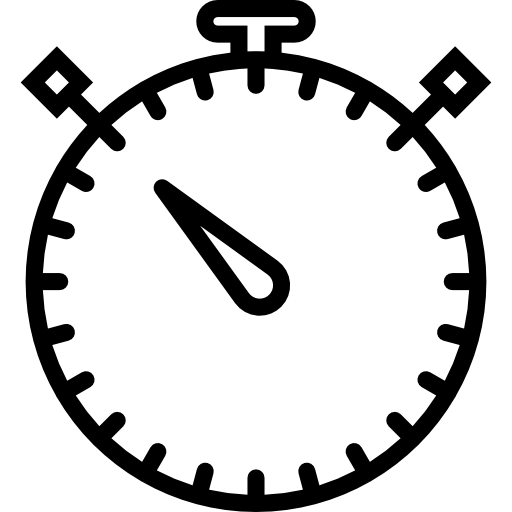 1-  Performance data recorded by fitness  machines
2- Individual body measurements via body scan
3- Google Fit / Apple Health
1
(Re)consider your datasets
- Pick the 3 datasets you identified in the previous canvas
- or consider new ones if necessary
Each cycle lasts 2 minutes max.Turn until you you hit “stop” in step 3.
3
2
How do these datasets contribute to creating a service meeting a need?
Challenge your results and iterate
My idea: 
an augmented coaching plan. Customers receive recommendations for fitness exercises that correspond to their objectives, and dependent on their performances. 
- premium service via subscription
- differentiating because very personalized
Play the devil’s advocate and be critical about your solution:

- Is it strongly aligned with the strategic objectives of your org?

- Is the user really served by the features you designed?

- stop if the solution stands the challenge!
Think of the 7 roads to value creation!
predict / suggest / curate / enrich / rank / compare / match / segment / classify / generate / synthetize
- Suggestion : recommendation of fitness activities
- Comparaison :  individual can benchmark with other members
- Segmentation : définition of types of members (fitness, body-building, etc.)
Copyright © 2017-2019, emlyon business school. DDBM is for you to use without restriction in modeling your own or other people's businesses. If you wish to use DDBM in original or adapted to sell it as a tool, you must contact the copyright holder for permission.
Canvas #08
Value map
Designed by: Mark Spencer, VP Marketing Gym Sports
Date: 	   _____May 15_____
It helps the user’s acquisition of resources by 
- Providing a personalized plan for fitness: types of machines to use and program of exercises over weeks.
- Assists the user with how-to guides for machines and exercises.
It helps the user deliver x or y because…
- defines a programme that fits the user objectives (health,, fitness,  wellness, , bodybuilding...)
- keeps the user engaged thanks to push notififications and positive feedback
- helps to manage time effectively thanks to a taylored programme, dematerialized.
The solution is… an augmented coaching app
- a mobile / web app
- providing a personalized coaching plan
- with notifications / recommendations / feedback 
- enabled by the measurements of the member’s use of machines via IoT 
-> will reduce churn and will generate an extra stream of revenue
It removes or decreases these constraints for the user:
- Optimisation of the agenda
- Cost of membership gets justified by measurable performance
- Virtual coach that extends the benefits: fitness can also be tracked at home and in other Gym Sports clubs
The solution helps the user perform better on these KPIs:
Performances  (in sports, health, etc.)
Body measurements (hip size, etc.)
Frequency of visits to the club and activity on machines
Copyright © 2017-2019, emlyon business school. DDBM is for you to use without restriction in modeling your own or other people's businesses. If you wish to use DDBM in original or adapted to sell it as a tool, you must contact the copyright holder for permission.
Canvas #09-1
Graphical synthesis
Designed by: Mark Spencer, VP Marketing Gym Sports
Date: 	   _____May 15_____
contributes to
Strategic Objective 2:

Cost control
contributes to
Strategic Objective 3:

_target high spending customer segments__
contributes to
Strategic Objective 1:

develop personalized services
4
3
2
Network effects / learning effects
1
ROI
For each dimension, rate the strength of your project from 1 to 4
Time to market
Differentiating
Organisation readiness
Copyright © 2017-2019, emlyon business school. DDBM is for you to use without restriction in modeling your own or other people's businesses. If you wish to use DDBM in original or adapted to sell it as a tool, you must contact the copyright holder for permission.
Designed by: Mark Spencer, VP Marketing Gym Sports
Canvas #09-2
Graphical synthesis
Date: 	   _____May 15_____
Copyright © 2017-2019, emlyon business school. DDBM is for you to use without restriction in modeling your own or other people's businesses. If you wish to use DDBM in original or adapted to sell it as a tool, you must contact the copyright holder for permission.